Svaly dolní končetiny
Mm. coxae (kyčelní svaly)
Mm. femoris (svaly stehenní)
Mm. cruris (svaly bérce)
Mm. pedis (svaly nohy)





Svaly kyčle
Svaly kolene
Svaly nohy (dlouhé a krátké svaly tříčlánkových prstů, svaly palce)
Inervace svalů dolní končetiny
plexus lumbalis Th12-L4 (n. obturatorius, n. femoralis) 
plexus sacralis L4-Co (nn. glutei sup. a inf., n. ischiadicus (n.tibialis, n. fibularis, rr. musculares)
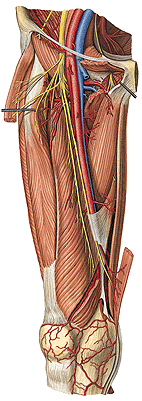 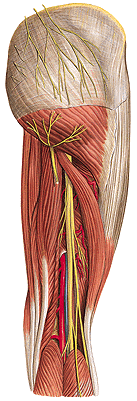 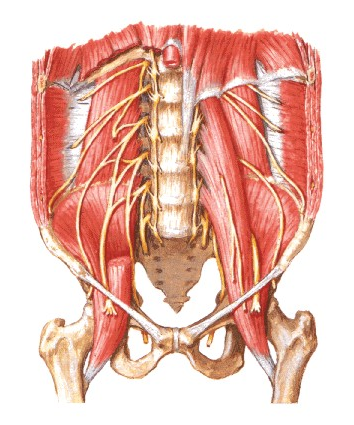 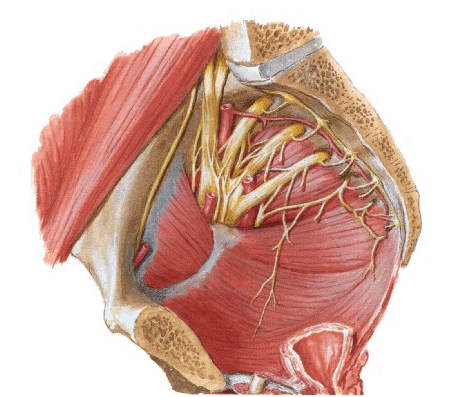 Mm. coxae (kyčelní svaly)

Ventrální skupina
M. iliopsoas
Dorzální skupina
Povrchová vrstva
M. gluteus maximus, medius, minimus
m. tensor fasciae latae
Hluboká vrstva (pelvitrochanterické svaly)
m. piriformis, obturatorius internus, 
mm. gemelli, m. quadratus femoris
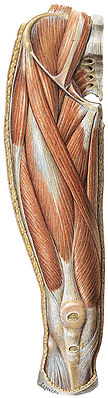 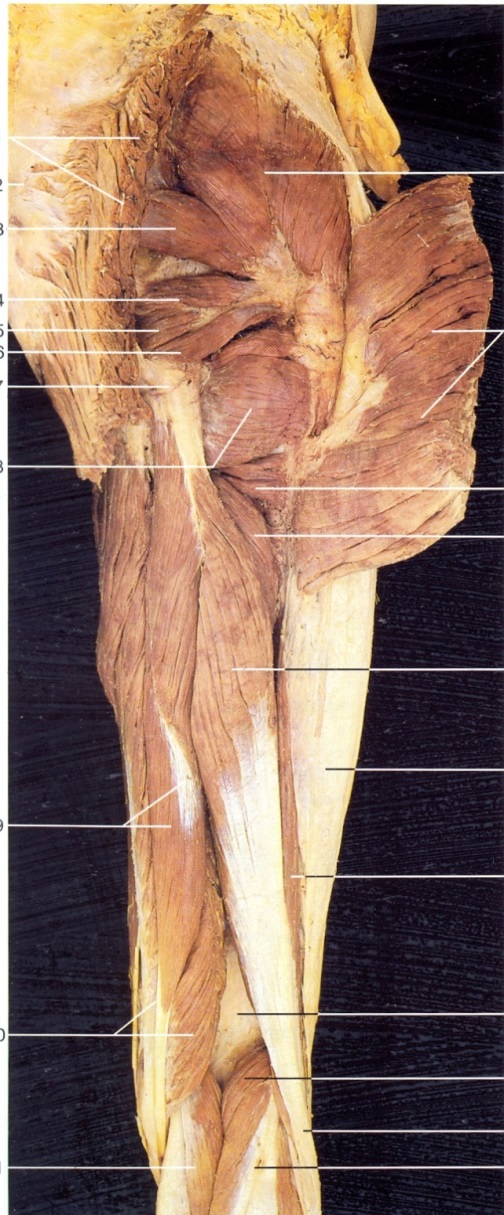 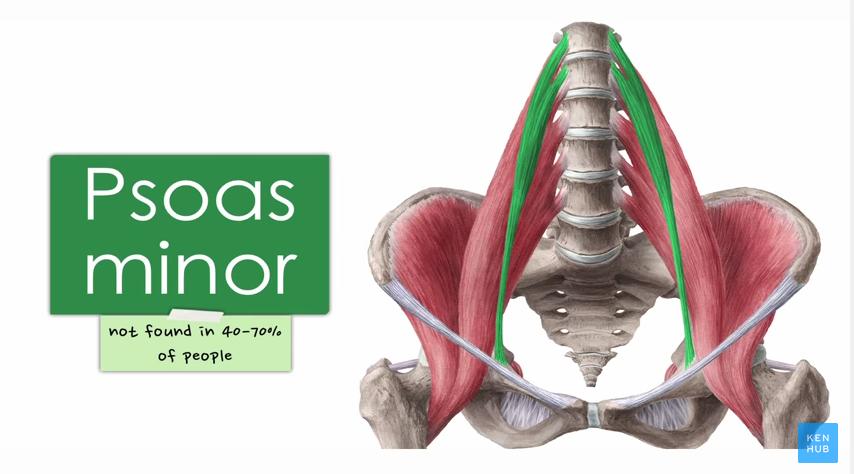 Mm. coxae – svaly kyčelní    

Ventrální skupina:
M. iliopsoas (m. psoas major, m. iliacus a variabilní m. psoas minor)
     prochází skrze lacuna musculorum
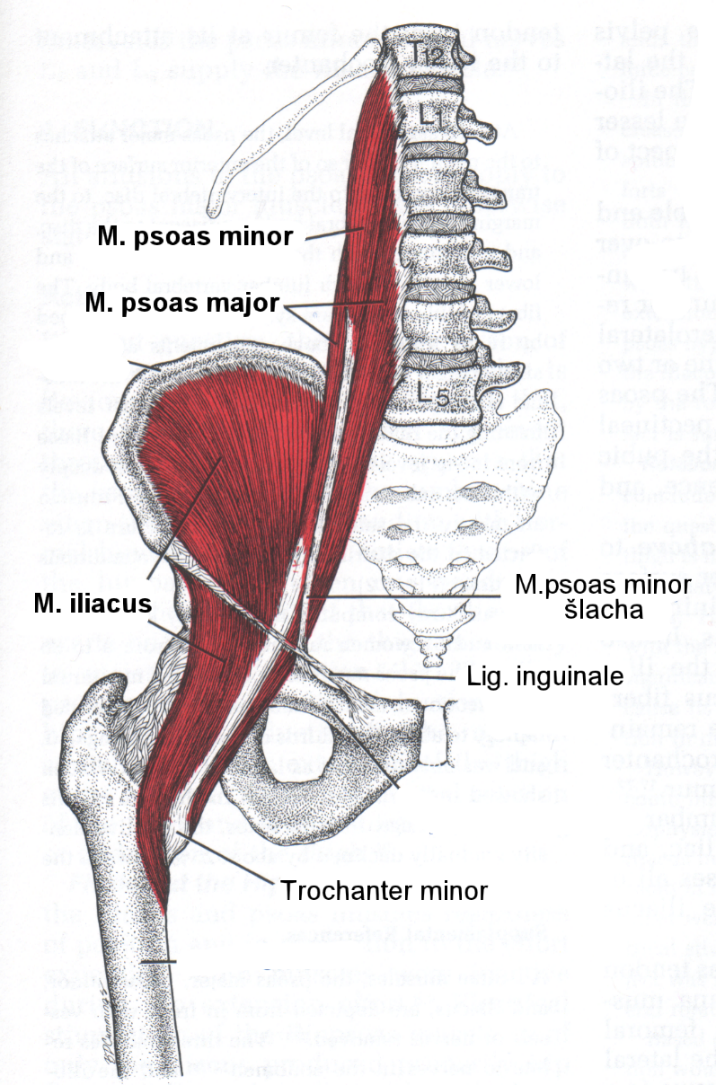 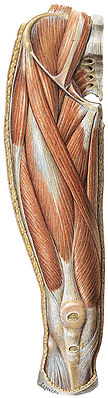 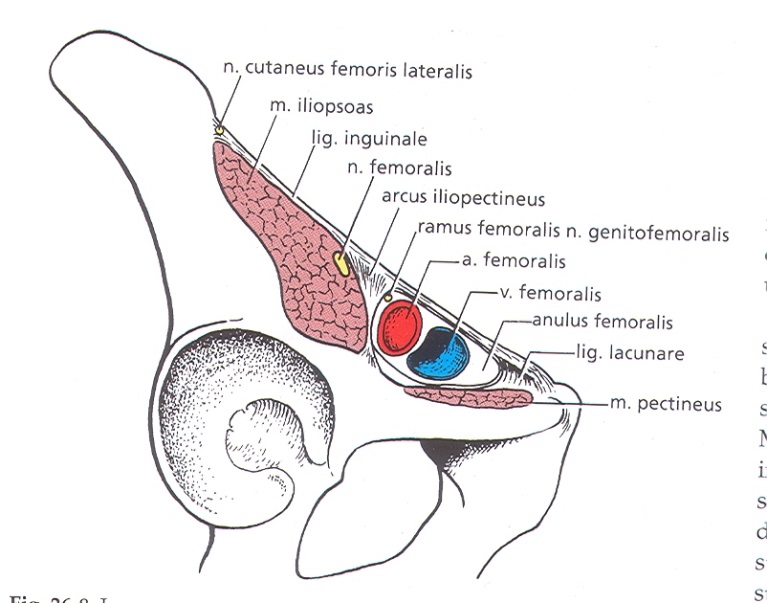 Fce:
flexe L páteře (vliv na lordózu)
flexe, supinace, addukce stehna
jednostranná – rotace trupu na druhou stranu
Typický sval vykročení
Mm. coxae - dorzální skupina
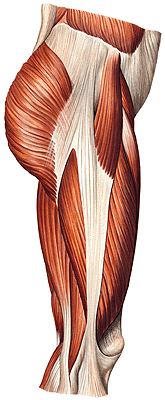 Povrchová vrstva
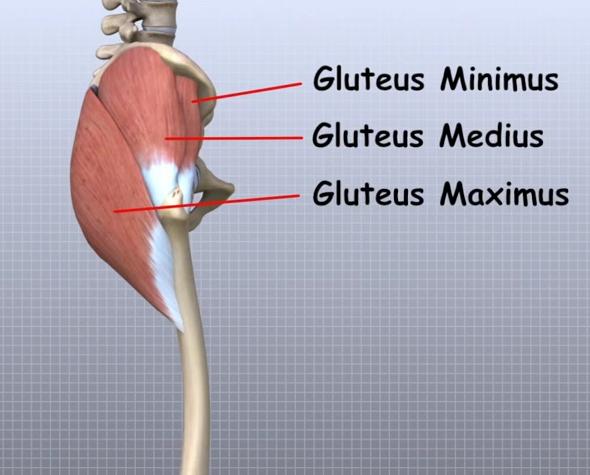 M. gluteus maximus
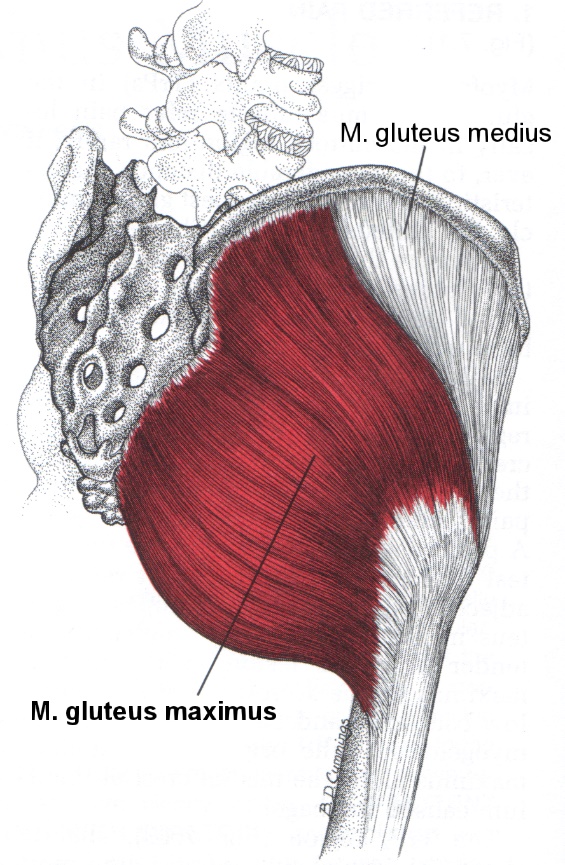 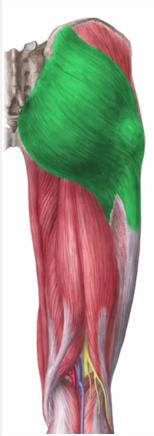 Funkce:
Extenze v kyčli=zanožení
Snopce na tuberositas glutea:
Addukce, supinace
Snopce na tractus iliotibialis:
Abdukce a extenze kyčle

sval chůze v terénu
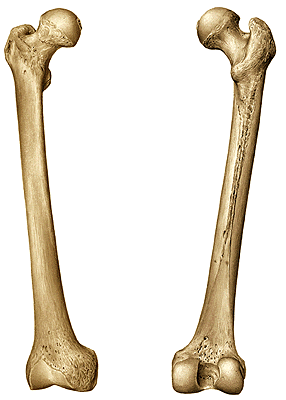 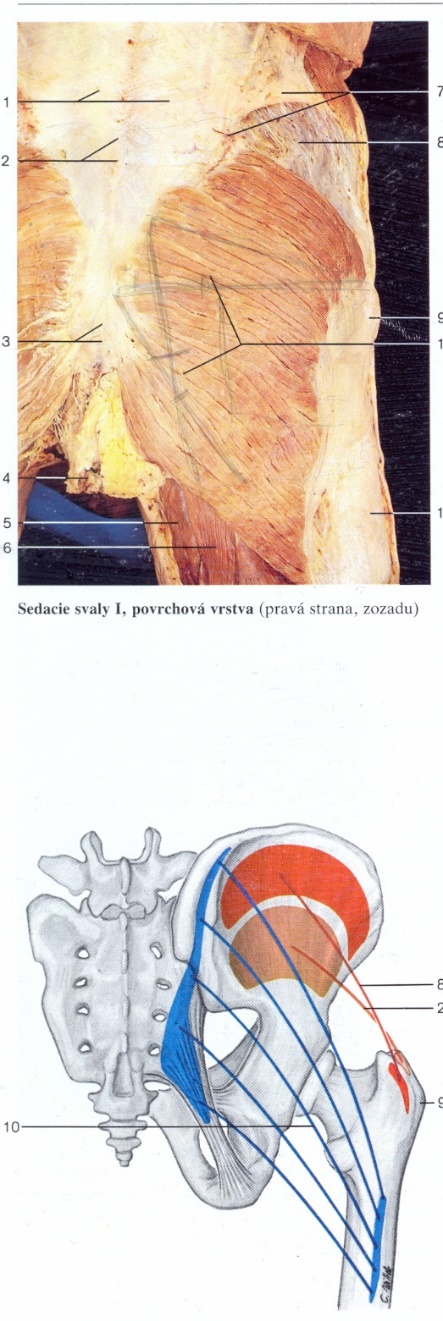 linea aspera – pokračování proximálně
labium mediale (linea pectinea) 
labium laterale (tuberositas glutaea)
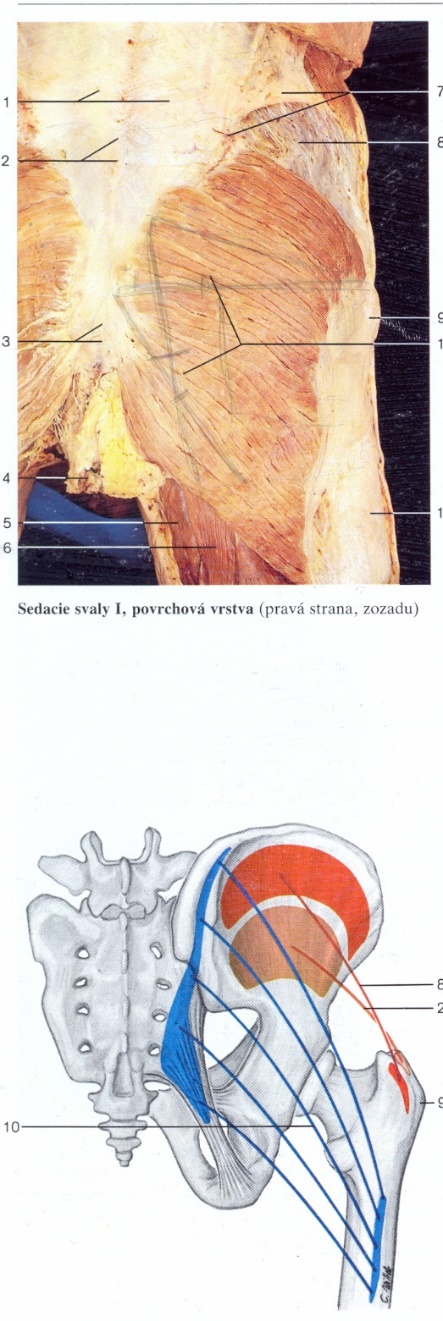 M. gluteus medius
Funkce:
Abdukce stehna=unožení

Ventrální snopce:
Flexe a vnitřní rotace stehna

Dorsální snopce:
Extenze a vnější rotace stehna

Aktivován výrazně ve stoji o jedné noze
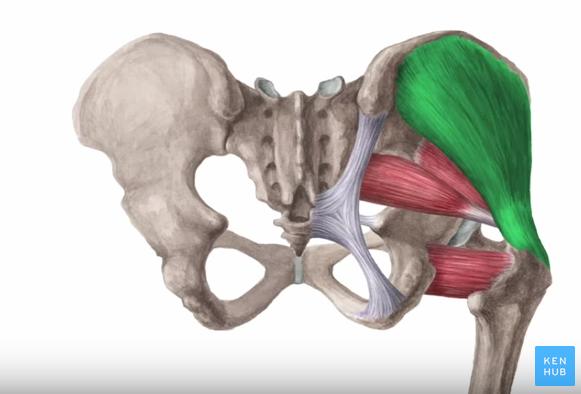 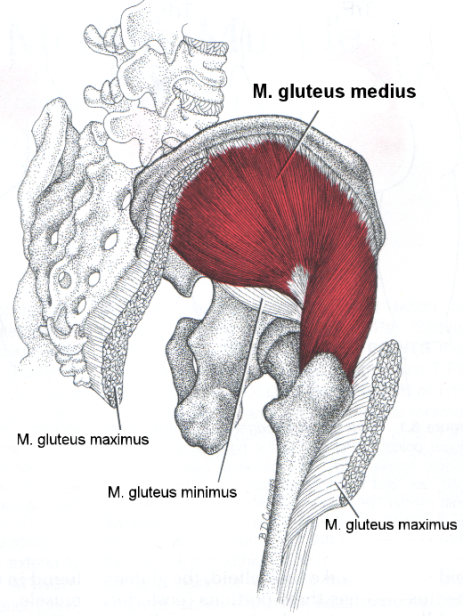 M. gluteus minimus
              (výkon slabší)
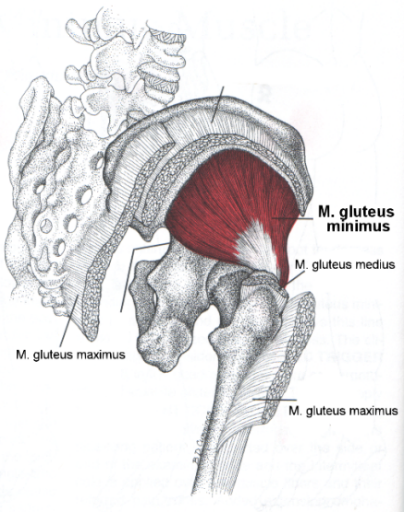 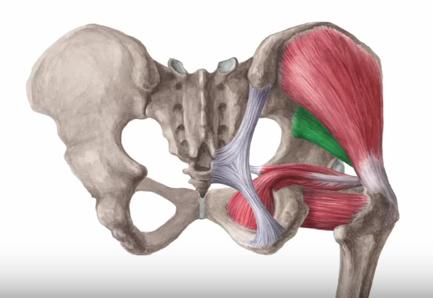 M. tensor fascie latae
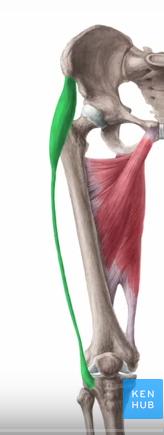 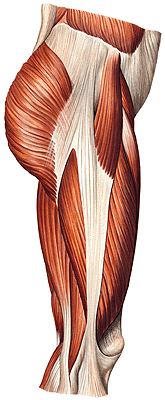 Funkce: 
Spolupůsobí při flexi, 
abdukci a vnitřní rotaci stehna

Pomáhá při vzpřímení postoje 
(extenze kolene)
Mm. coxae - dorzální skupina
Hluboká vrstva – svaly pelvitrochanterické
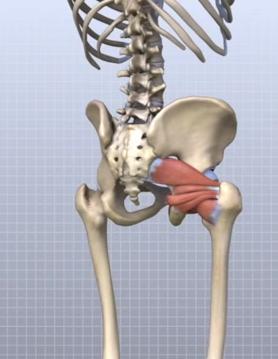 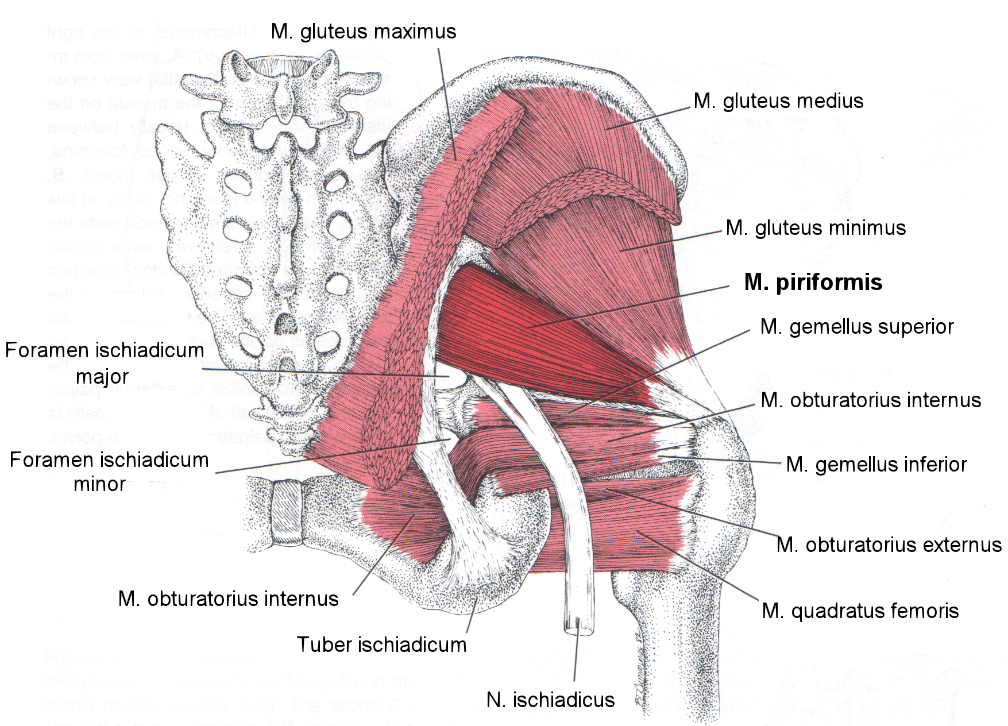 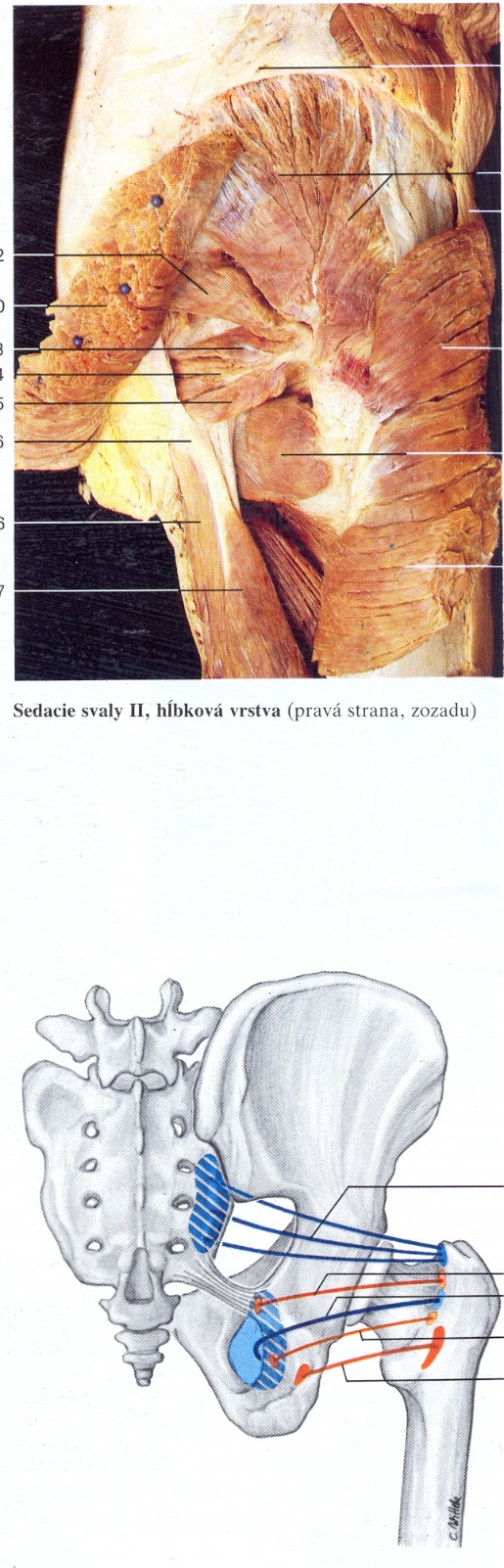 M. piriformis
Funkce: 
femorální supinace (zevní rotace)
Pomocná abdukce flektovaného kyčelního kloubu
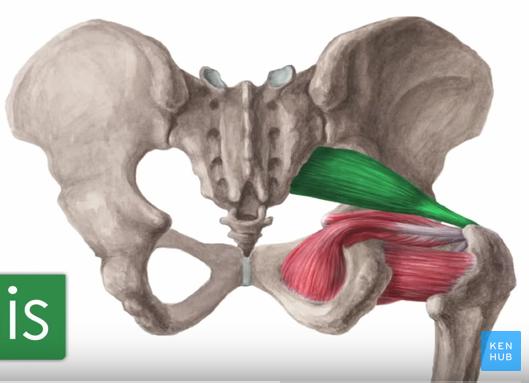 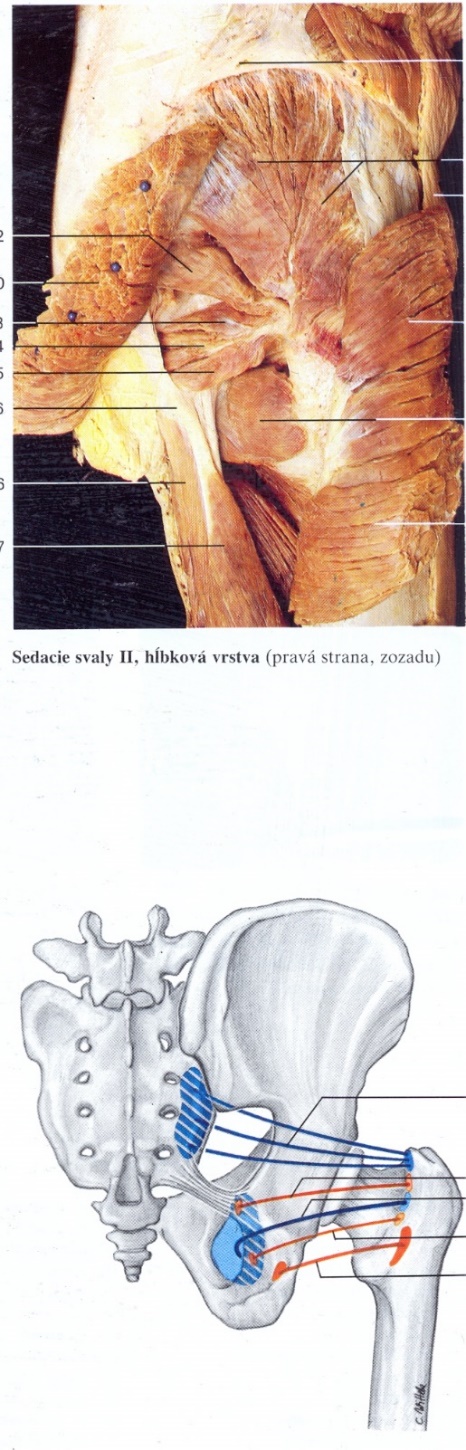 M. obturatorius internusProchází skrze foramen ischiadicum minusM. gemellus superior a inferior
Funkce: 
femorální supinace = zevní rotace
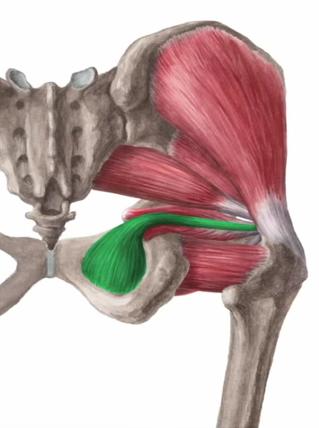 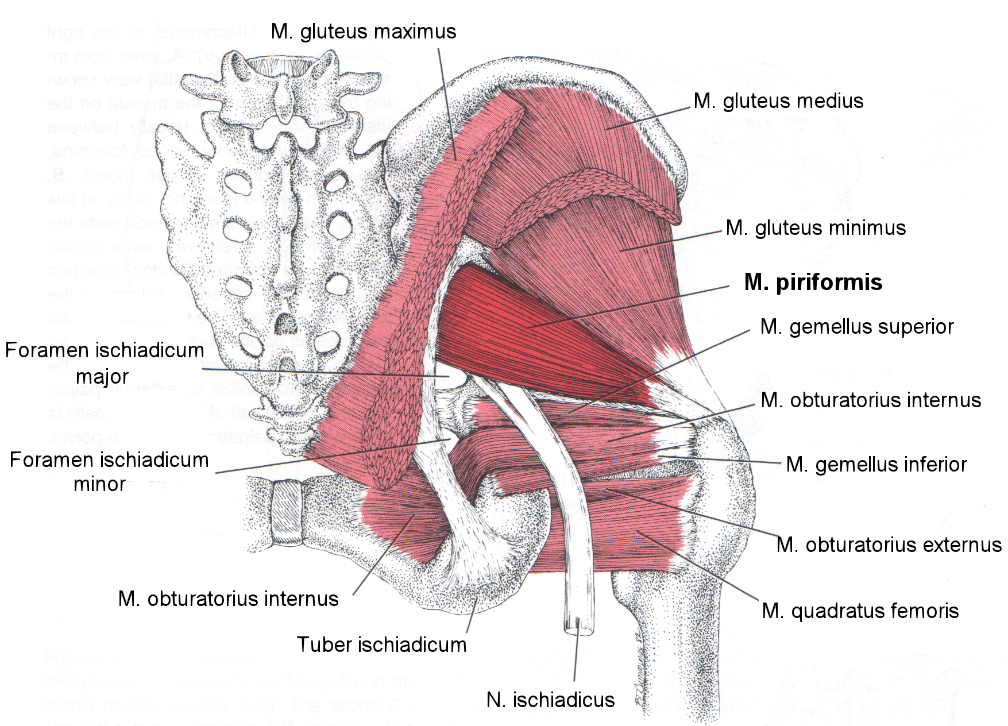 M. quadratus femoris
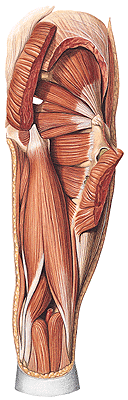 Funkce: 
supinace stehna
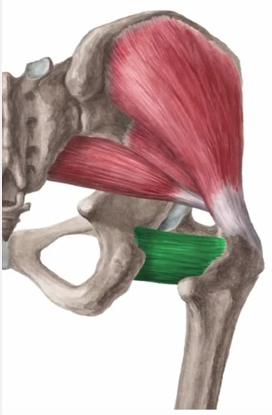 *
Fascie kyčelních svalů
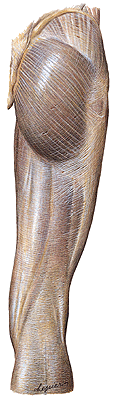 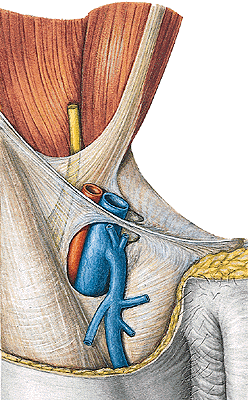 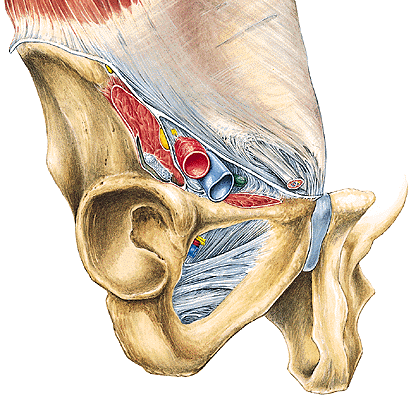 Fascia glutea
Fascia iliaca (arcus iliopectineus)
Fascia psoica
Fascia obturatoria interna (arcus tendineus m. levatoris ani)
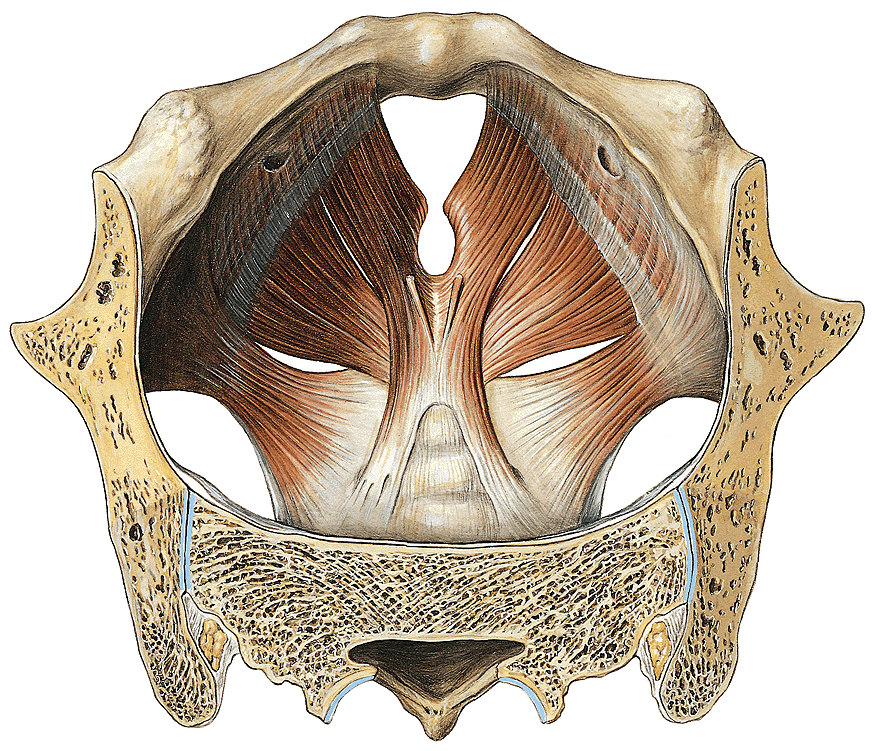 Mm. femoris (svaly stehenní)

Mediální skupina
M. gracilis, pectineus, adductor longus, brevis, magnus, obturatorius  externus
Ventrální skupina
                  M. sartorius, m. quadriceps femoris
Dorsální skupina 
                  M. biceps femoris, m. semimembranosus, m. semitendinosus
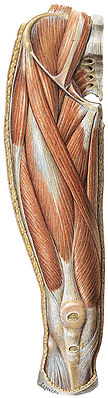 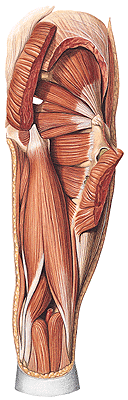 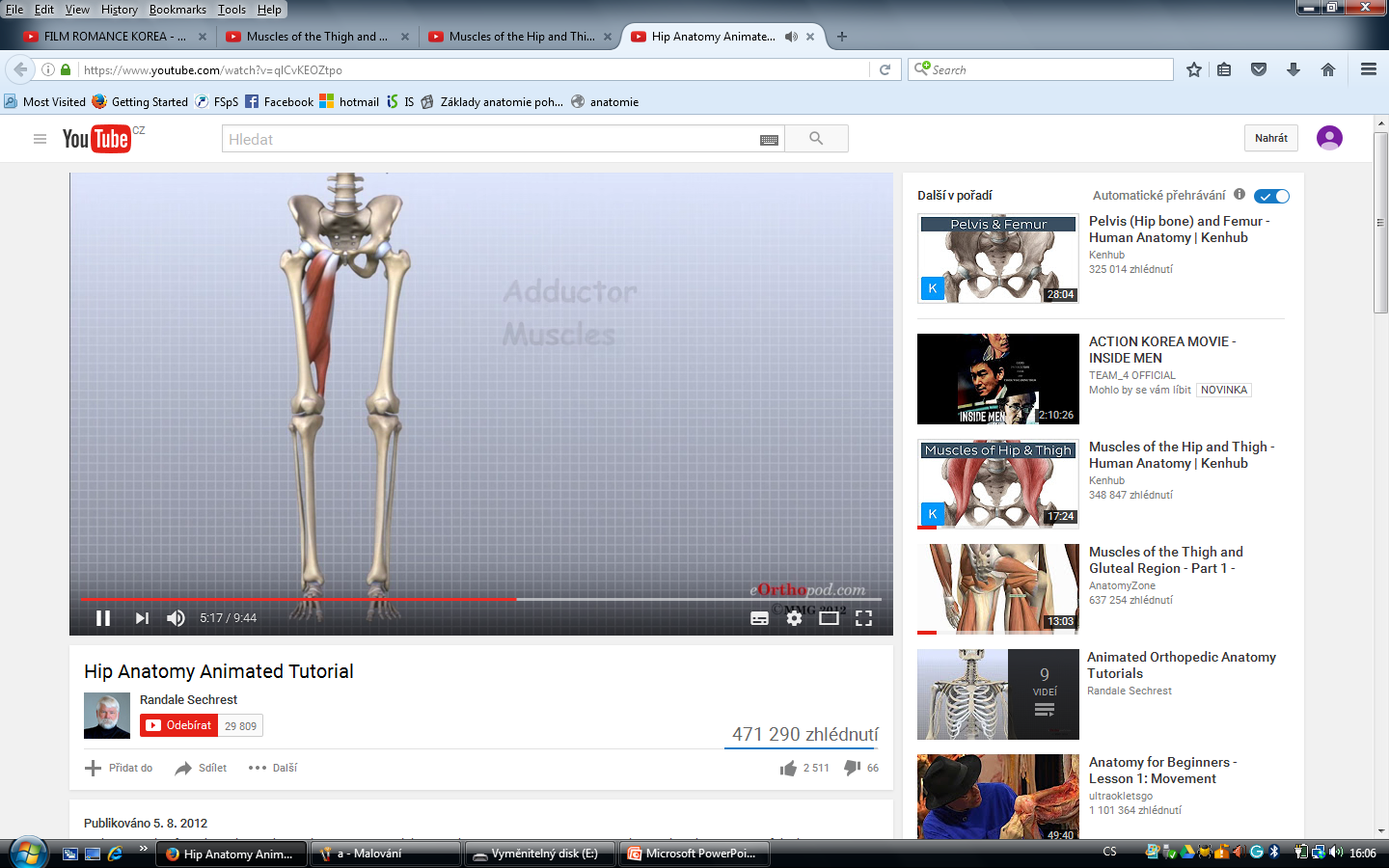 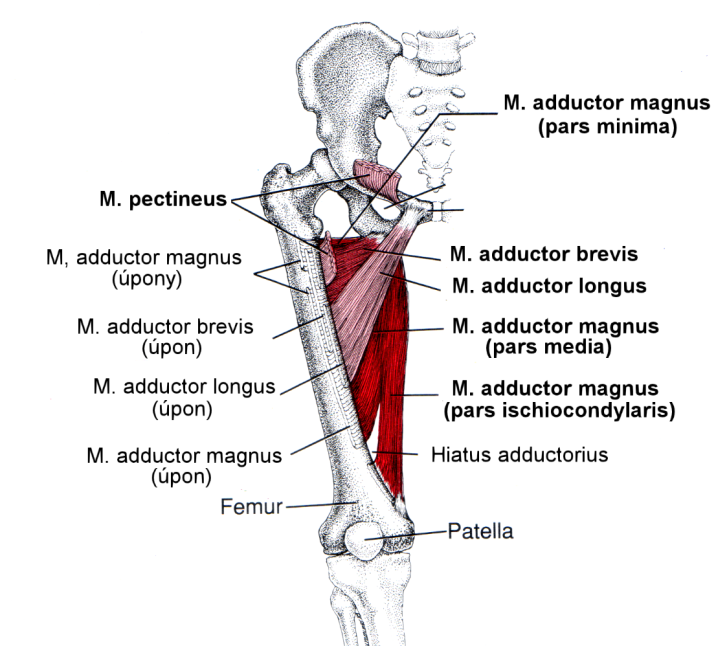 Mediální skupina stehenních svalů
            Inervace n. obturatorius + dvě výjimky
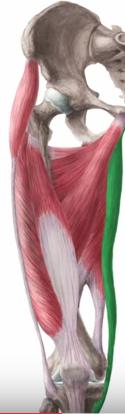 M. gracilis
Funkce:
addukce stehna
flexe v koleni
flektované koleno pronuje
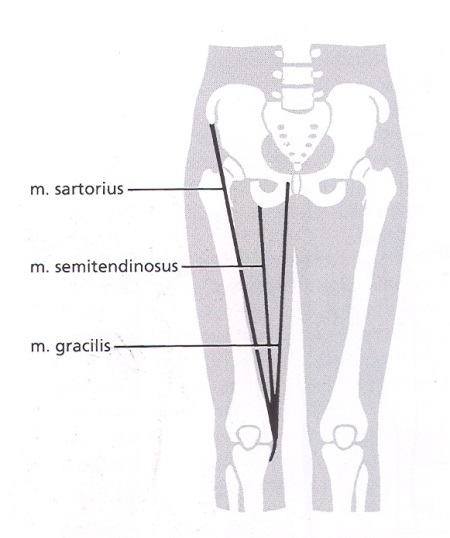 Součást pes anserinus
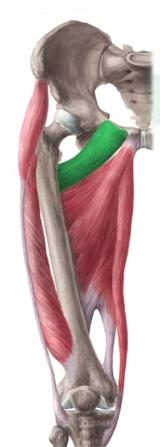 M. pectineus
Inervace:
 n. obturatorius a n. femoralis  (plexus lumbalis) ! 

Funkce: 
addukce, flexe, zevní rotace stehna
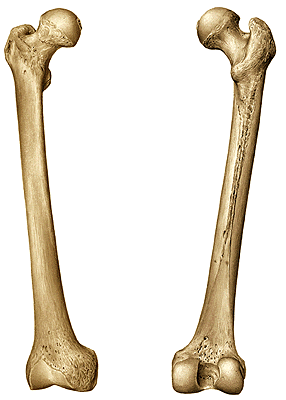 M. adductor longus
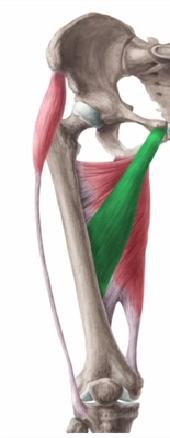 Funkce: 
addukce, flexe, zevní rotace stehna

    M. adductor brevis
Funkce:
 addukce stehna
 spolupůsobí při flexi a supinaci =
                        (zevní rotaci stehna)
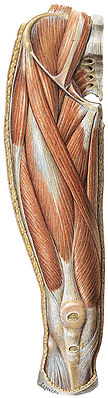 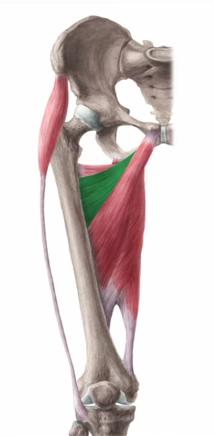 M. adductor magnus
Úpon!!
labium mediale lineae asperae
mediální kondyl femuru

Inervace: n. obturatorius (plexus lumbalis),
n. ischiadicus (plexus sacralis)

Funkce: 
hlavní adduktor stehna
napomáhá  extenzi kyčle
pomocná zevní rotace v kyčli
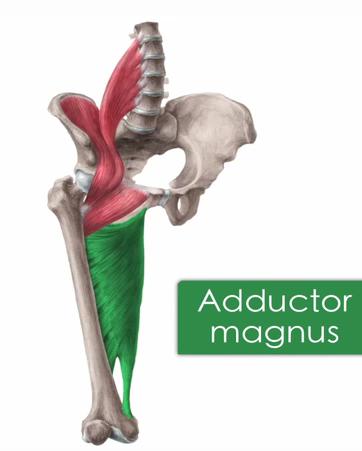 Hiatus adductorius
M. obturatorius externus
Funkce:
supinace stehna, napomáhá addukci a flexi
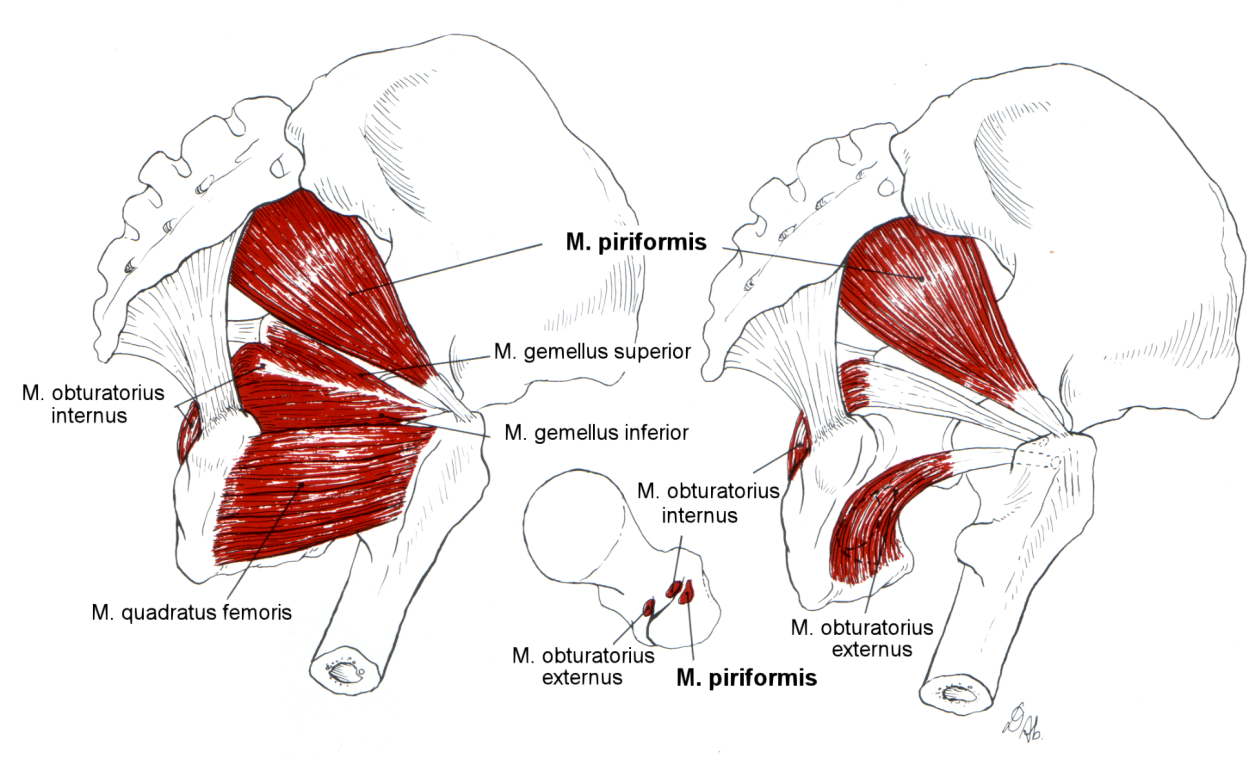 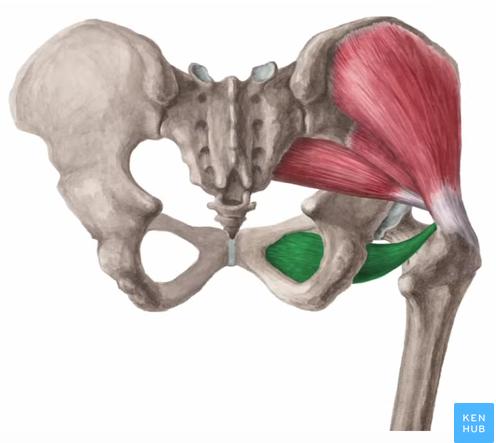 Přední skupina svalů stehenních 

m. sartorius – flexe v kyčli a v kolenním kloubu, abdukce a zevní rotace stehna, flexe a pronace bérce

m. quadriceps femoris (m. vastus lateralis, medialis, intermedius;
m. rectus femoris)
extenze v kolenním kloubu
m. rectus femoris + flexe v kyčli

aktivizace svalu při chůzi v nerovném terénu
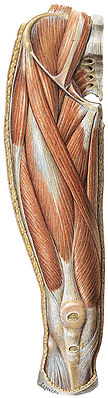 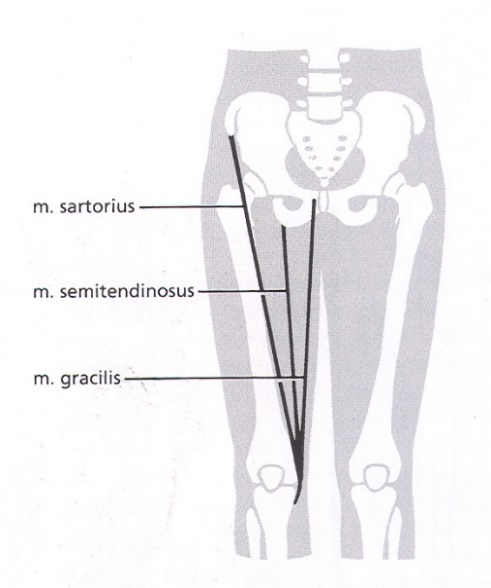 Pes anserinus
Zadní skupina svalů stehenních
Inervace svalové větve n. ischiadicus (plexus sacralis)
 
 - extenze kyčle, flexe v kolenním kloubu 

m. semitendinosus (pes anserinus)
(extenze a addukce stehna, flexe bérce, pak pronace)
m. semimembranosus     
m. biceps femoris (caput lg =extenze a addukce stehna, 
obě hlavy flexe bérce, pak supinace)
„Hamstringy“ – se stoupající flexí 
(předklonem) jejich aktivita roste.
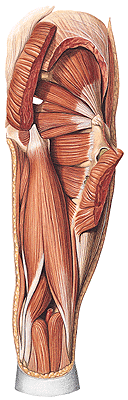 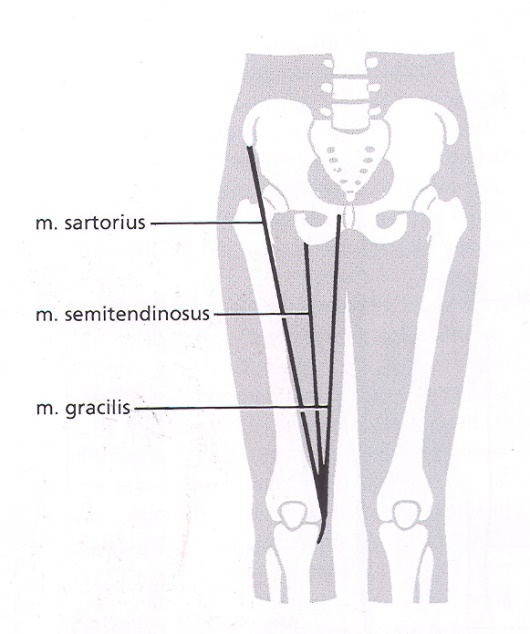 Pes anserinus
Pes anserinus
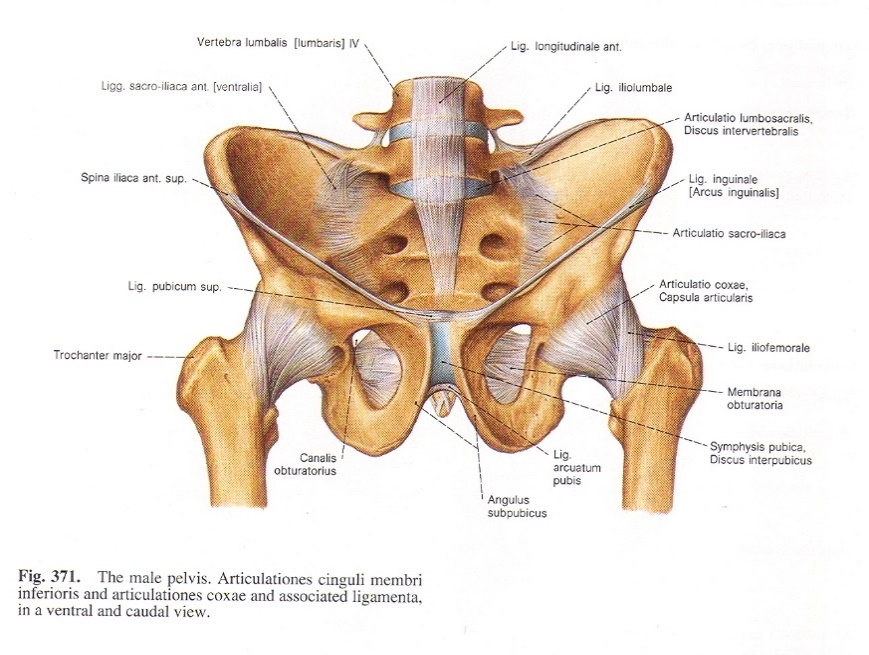 Canalis obturatorius (pro prostup cév a n. obturatorius)
Lacuna vasorum (pro prostup femorálních cév) 
Lacuna musculorum  (pro prostup m. iliopsoas a n. femoralis)

Trigonum femorale
Ohraničení: m. sartorius, lig. inguinale, m. adductor longus
 (nejhlubším místem je fossa iliopectinea)

Fossa iliopectinea
Ohraničení: m. pectineus a m. iliopsoas
Prochází zde nervy a cévy z lacuna vasorum a musculorum
do canalis adductorius
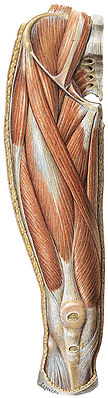 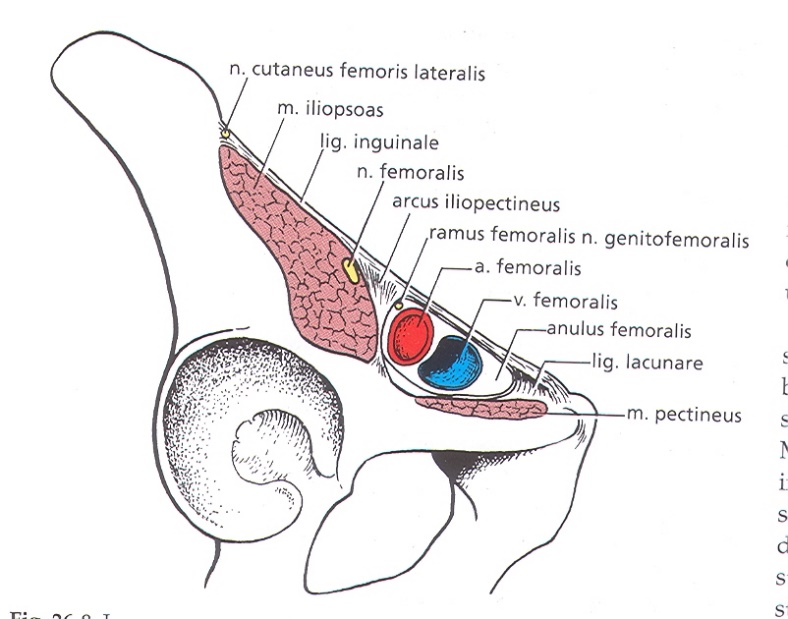 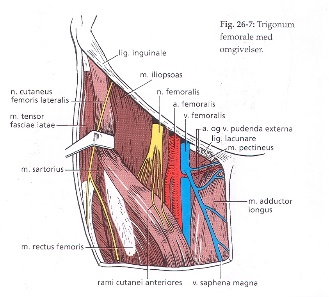 Canalis adductorius
Ohraničení: 
m. vastus medialis, m. adductor magnus a lamina vastoadductoria
východ z kanálu: hiatus tendineus=adductorius (mezi oběma úpony m. adductor magnus – ústí do fossa poplitea)

Funkce: slouží pro průchod cév z ventrální strany stehna na dorzální (flexní) stranu kolenního kloubu (do fossa poplitea))
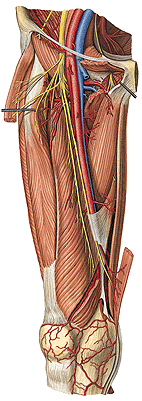 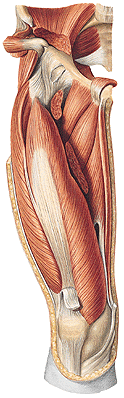 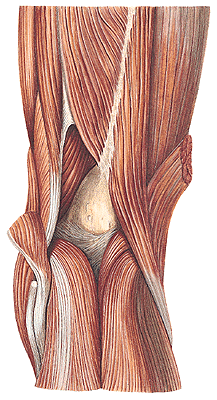 FOSSA POPLITEA (zákolenní jáma)
                  ohraničení + obsah
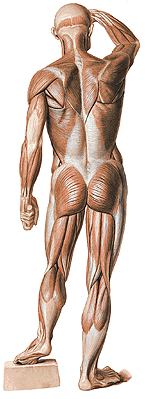 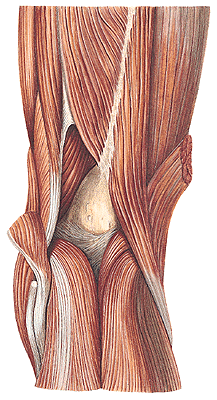 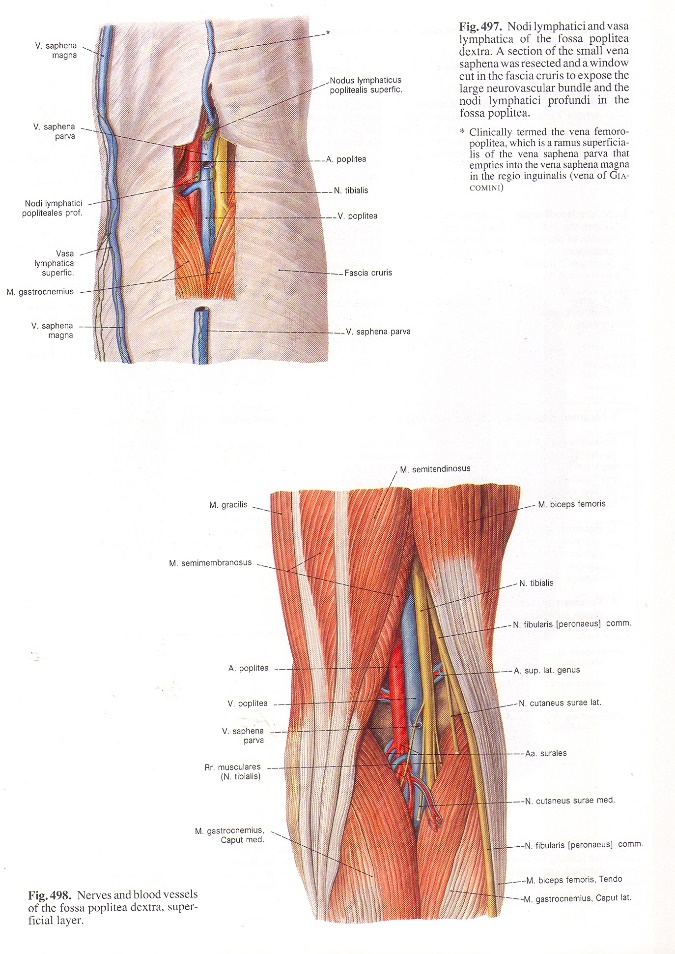 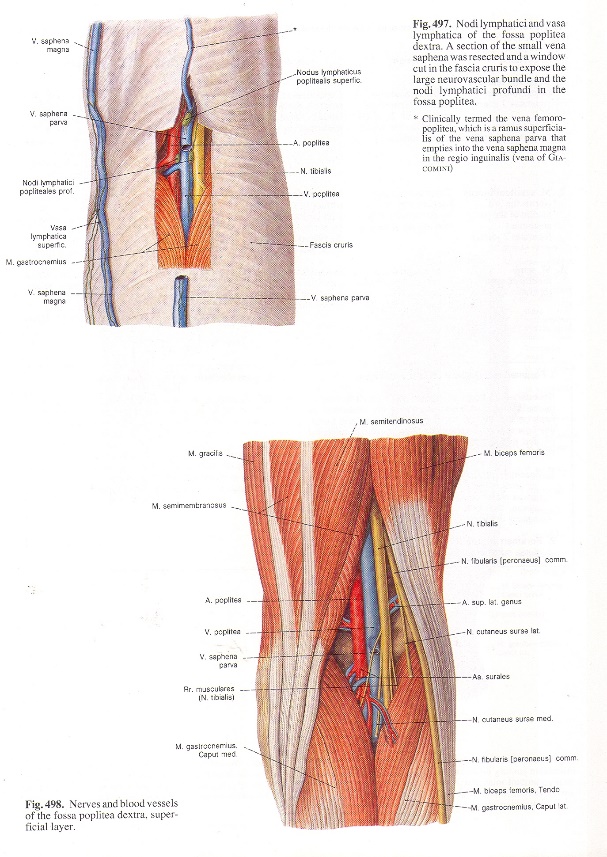 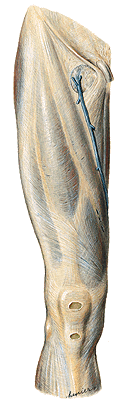 Stehenní fascie = fascia lata
hiatus saphenus (fascia cribrosa)
tractus iliotibialis
lamina vastoadductoria
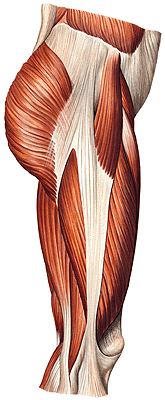 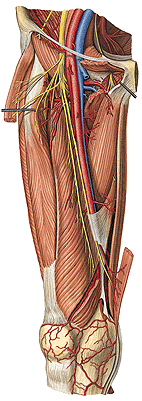 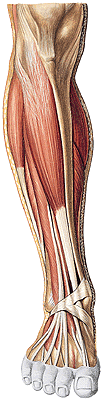 Svaly bérce (mm. cruris)

Ventrální skupina 
 m. tibialis anterior (dorzální flexe a supinace nohy)
 m. extensor hallucis longus
 m. extensor digitorum longus (m. fibularis tertius)

Fascia cruris (nepokrývá facies medialis tibiae)

Retinaculum mm. extensorum superius et inferius
Laterální skupina
 m. fibularis (peronaeus) longus (plantární flexe a pronace nohy, klenba nožní)
 m. fibularis (peroneus) brevis (plantární flexe a pronace nohy) )

 Retinaculum mm. fibularium (peroneorum)
 (superius et inferius)
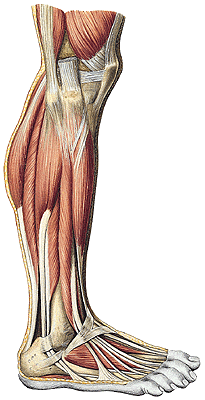 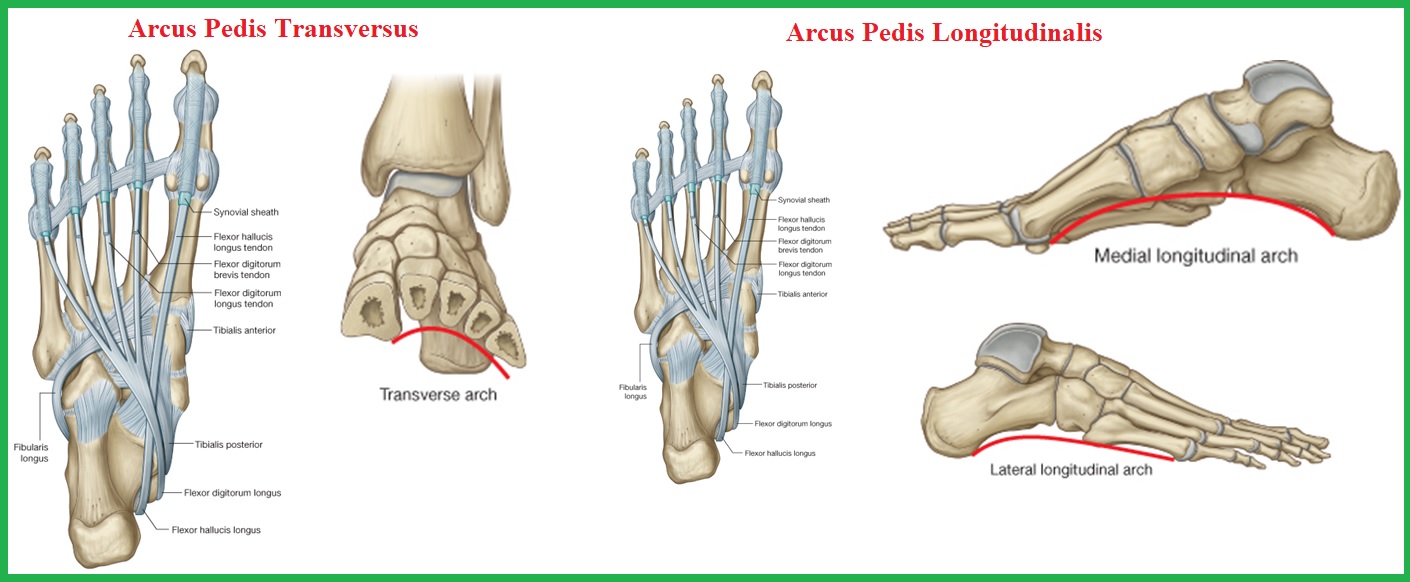 Dorzální skupina svalů bércových 

povrchová vrstva 
  m. triceps surae – plantární flexe
       (m. gastrocnemius –  caput mediale et laterale (flexe v koleni), m. soleus)

  m. plantaris
  m. popliteus (flexe bérce)
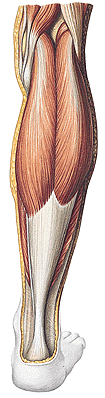 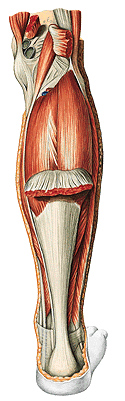 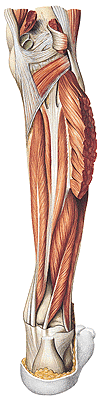 b) hluboká vrstva bércových svalů
         
  m. tibialis posterior (plantární flexe,
                addukce a mírná supinace nohy)

  m. flexor digitorum longus

  m. flexor hallucis longus



Hallux = palec na noze
Retinaculum flexorum
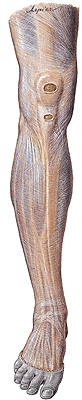 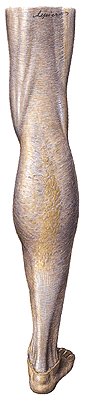 Fascie a svalová septa bérce
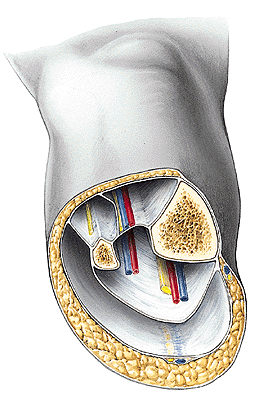 Retinacula (poutka) bérce a šlachové pochvy
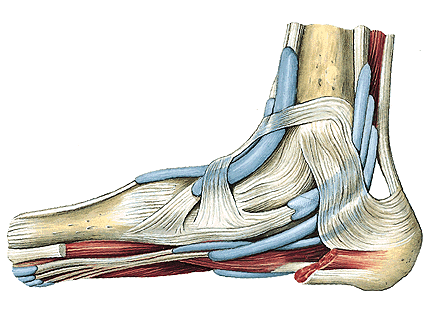 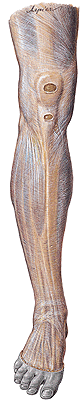 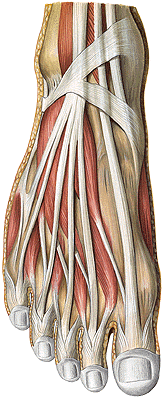 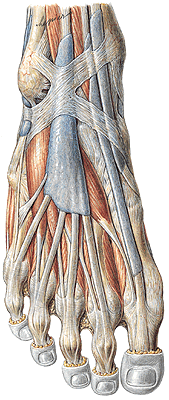 retinaculum mm. flexorum
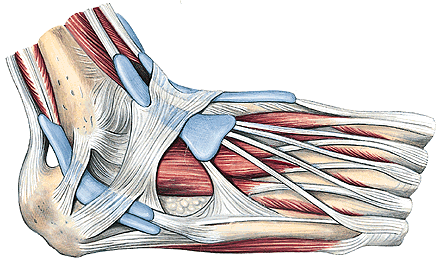 retinaculum mm. fibularium
superius et inferius
retinaculum mm. extensorum 
superius et inferius
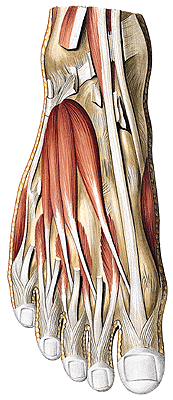 Svaly nohy (mm. pedis)

dorzální skupina 


m. extensor hallucis brevis
m. extensor digitorum brevis
b) plantární skupina svalů nohy

Aponeurosis  plantaris

1) Skupina povrchová
m. abductor hallucis
m. flexor digitorum brevis
m. abductor digiti minimi

2) Prostřední vrstva
šlachy dlouhých flexorů prstů
m. quadratus plantae
(podporuje činnost m. flexor digitorum longus)
mm. lumbricales I.-IV.
(flexe prox. čl., extenze dist. čl., náklon k palci)

3) Skupina hluboká
m. flexor hallucis brevis
m. adductor hallucis (caput transversum a obliquum)
m. flexor digiti minimi brevis
(m. opponens digiti minimi)
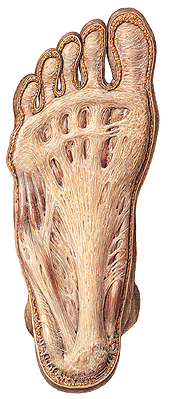 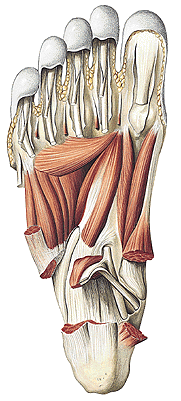 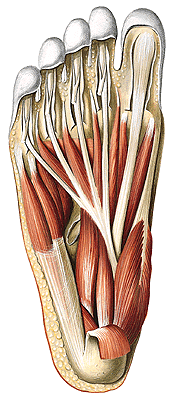 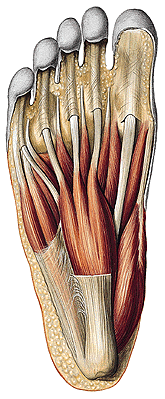 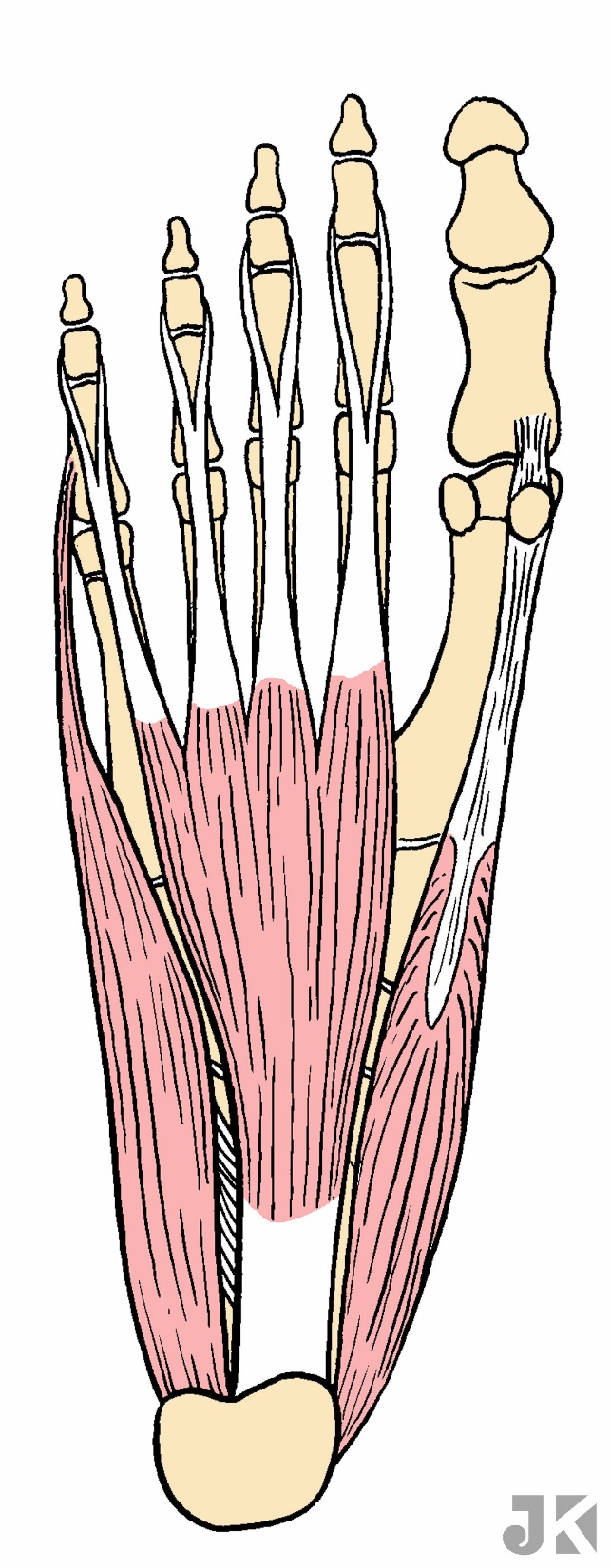 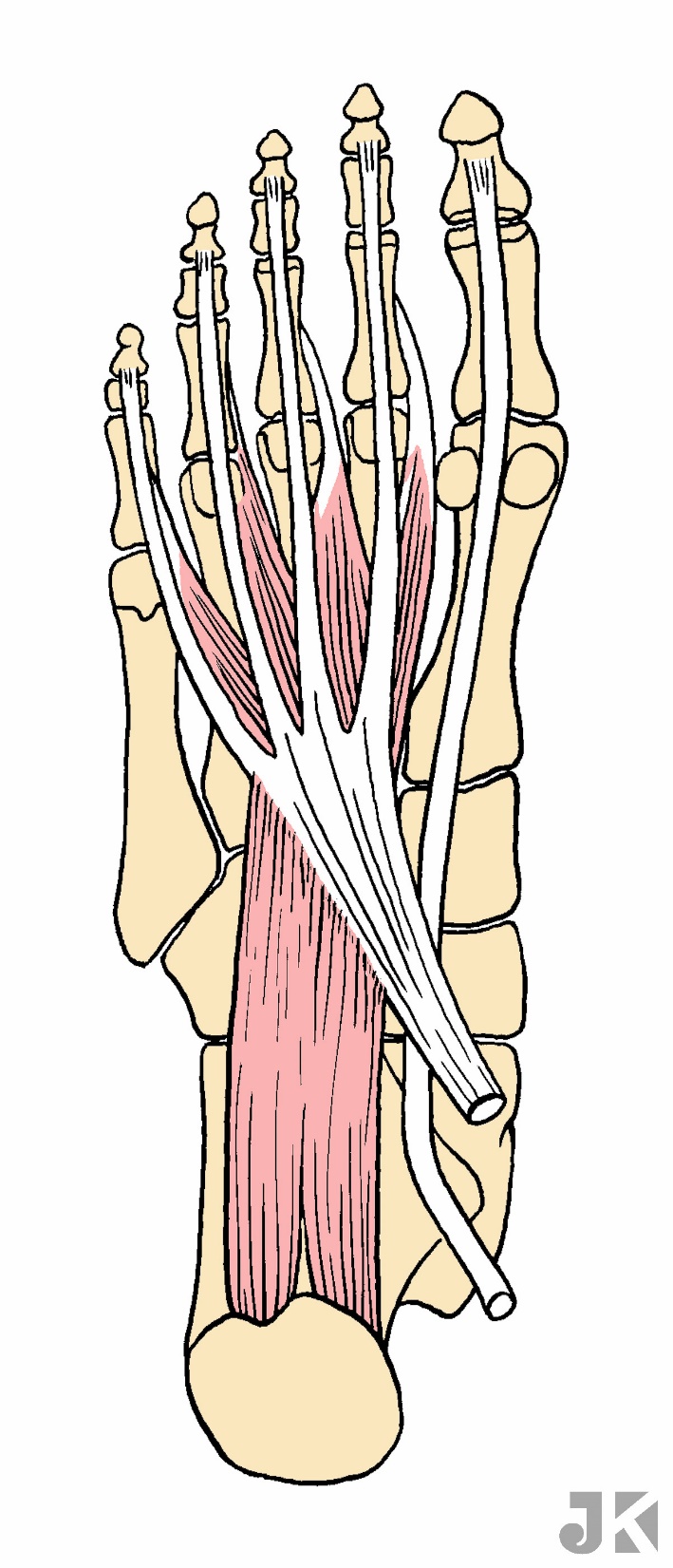 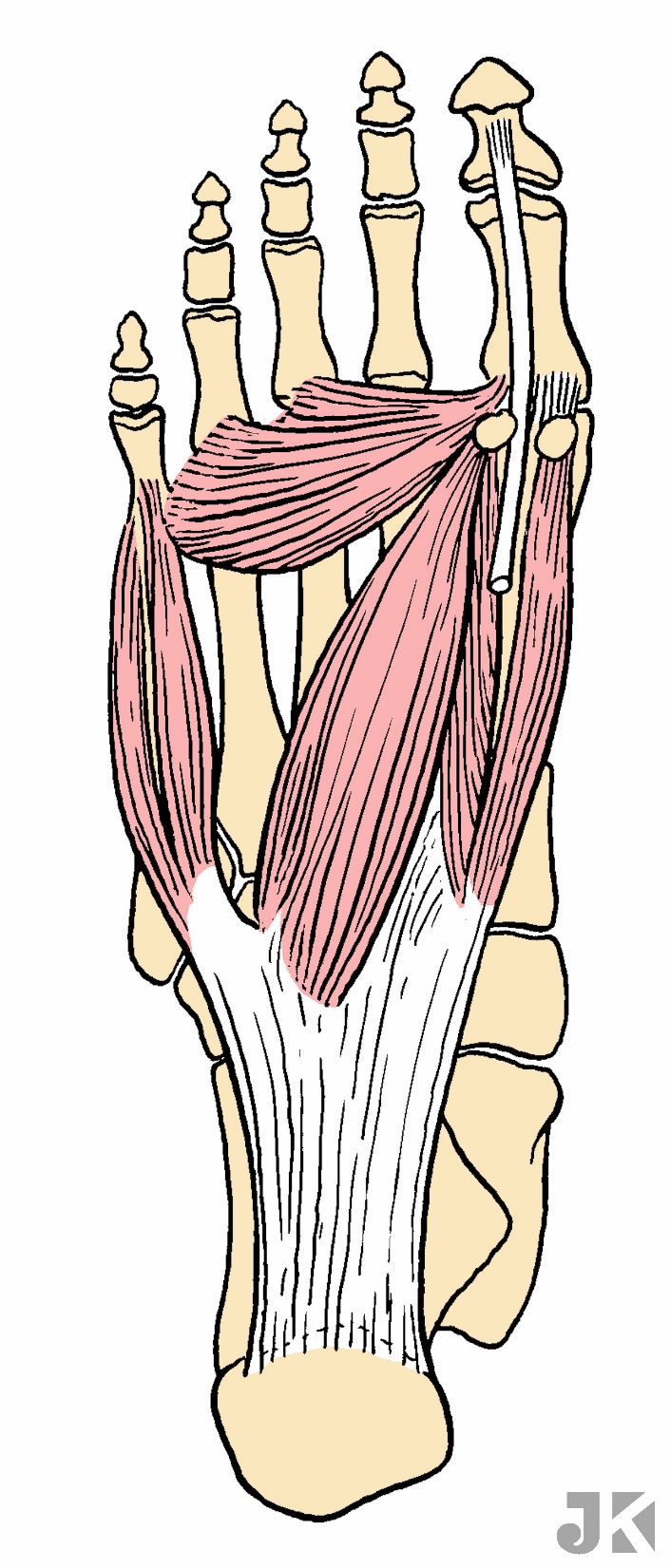 4) Skupina mezikostních svalů nohy
       Mm. interossei dorsales et plantares pedis
                (Flexe proximálního článku, extenze distálních)
osa probíhá 2. prstem
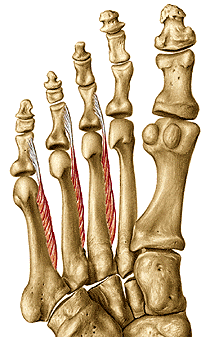 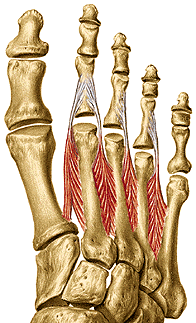 mm. interossei plantares – I-III
           addukce prstů
mm. interossei dorsales – I-IV
             abdukce prstů
Fasciae pedis
      Fascia dorsalis pedis superficialis 
    Fascia dorsalis pedis interossea
     
    Fascia plantaris pedis superficialis (zesílená aponeurosis plantaris)
    Fascia plantaris pedis interossea
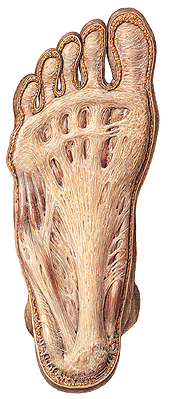 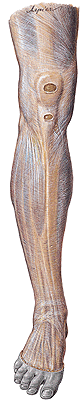 Fascie a prostory dolní končetiny
Fascie kyčle:
Fascia glutaea
Fascia m. obturatorii interni (arcus tendineus m. levatoris ani)
Fascia psoica
Fascia iliaca (arcus iliopectineus mezi lacuna vasorum a musculorum)

Fascie stehna:
Fascia lata (hiatus saphenus, fascia cribrosa, tractus iliotibialis, lamina vastoadductoria)

Fascie bérce:
Fascia cruris (retinaculum extensorum superius a inferius,
                       retinaculum flexorum, retinaculum fibularium=peronaeorum superius et inferius)
Fascie nohy:
Fasciae pedis
        fascia dorsalis pedis superficialis
        fascia dorsalis pedis interossea
        fascia plantaris superficialis (zesílená v aponeurosis plantaris)
        fascia plantaris interossea
Prostory DK
Trigonum femorale
Lacuna vasorum, lacuna musculorum
Fossa iliopectinea
Canalis adductorius
Fossa poplitea
Hlavní burzy DK

Bursa trochanterica mm. glutaei 
Bursa (recessus) suprapatellaris
Bursa subcutanea praepatellaris
Bursa subcutanea infrapatellaris
Bursa infrapatellaris profunda
Bursa tendinis calcanei (Achillis)
Bursa subcutanea calcanei
Pro přednášku byly použity obrázky z publikací:


Moore, K. L. (1992): Clinical oriented anatomy. Third edition. 
Williams&Wilkins, A Waverly Company.

Gilroy, A. M. et all. (2009): Atlas of Anatomy. Thieme New York, Stuttgart.

Putz, R. (2008):
Atlas of Human Anatomy Sobotta. Elsevier Books.

Platzer, W., Kahle, W., Leonhardt H. (1992): 
Locomotor system. Georg Thieme Verlag, Stuttgart, 
New York, 4th edition.

Čihák, R. (1987): Anatomie 1. Avicenum, Zdravotnické nakladatelství.

https://www.youtube.com/watch?v=qlCvKEOZtpo
https://slideplayer.cz/slide/2313990/